Annual flu programme resources for children’s flu vaccination programme2024 to 2025
UKHSA 
25 June 2024
Ordering copies of flu resources
Paper copies of most resources are available to order at: www.healthpublications.gov.uk 

Resources which are available to order are marked with a product code stamp. Search for the product code on the Health Publications website to order copies.  If the product is currently out of stock, you may put a back order in which will be fulfilled when stock becomes available:

 
Other resources are download only:
Product code: xxxxxxxxx
Product code: xxxxxxxxx
Download only
2
Annual flu programme resources 2024 to 2025
| Resources for healthcare professionals to support the children’s flu programme
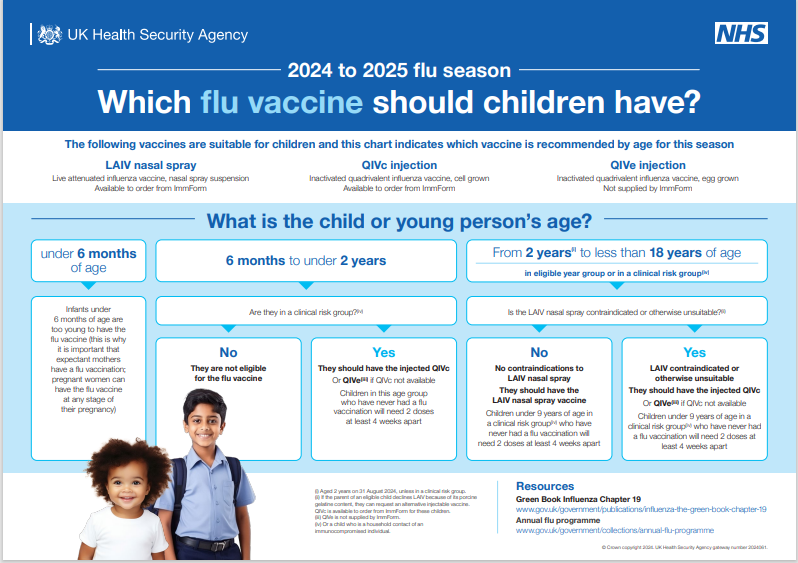 Product code: Download only
3
www.gov.uk/government/publications/which-flu-vaccine-should-children-have
| Primary school resources – briefing, letter & stickers      www.gov.uk/government/publications/flu-vaccination-in-schools
Stickers
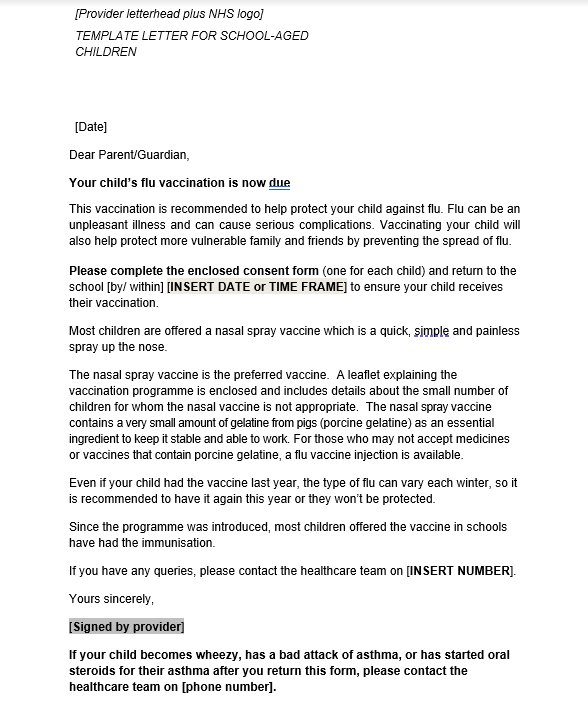 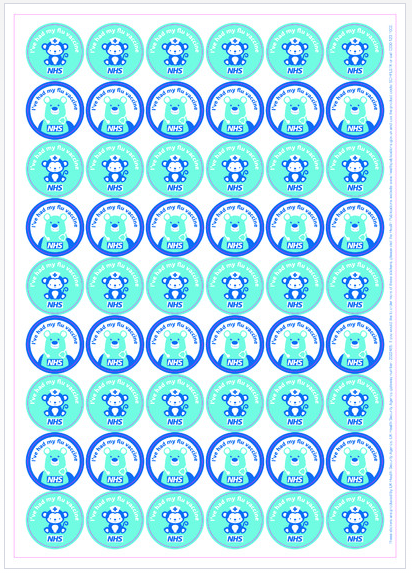 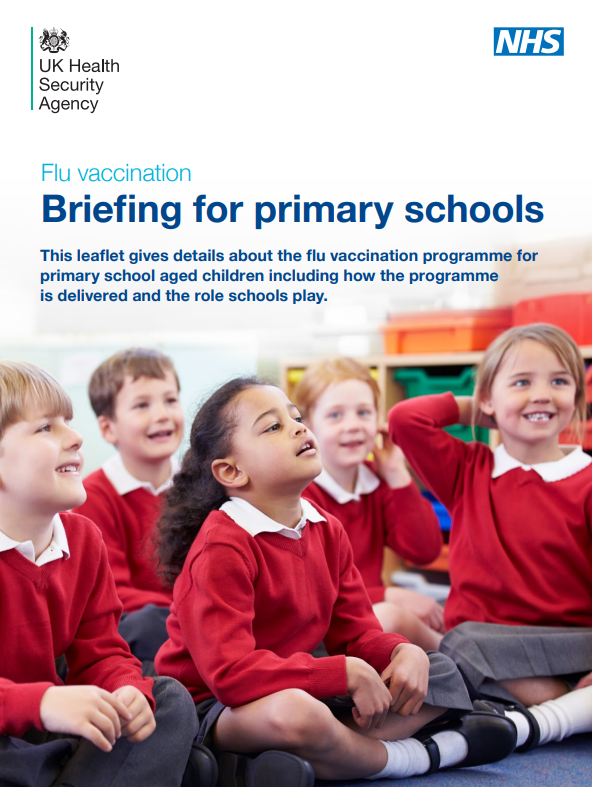 Product code: FLUPY24
Product code: SCHFLSTK
Link to letter
https://www.healthpublications.gov.uk/ViewProduct.html?sp=Sflustickersforchildrenaged2to11years
https://www.healthpublications.gov.uk/ViewProduct.html?sp=Sflubriefingforprimaryschools202425
4
| Primary school resources - leaflet
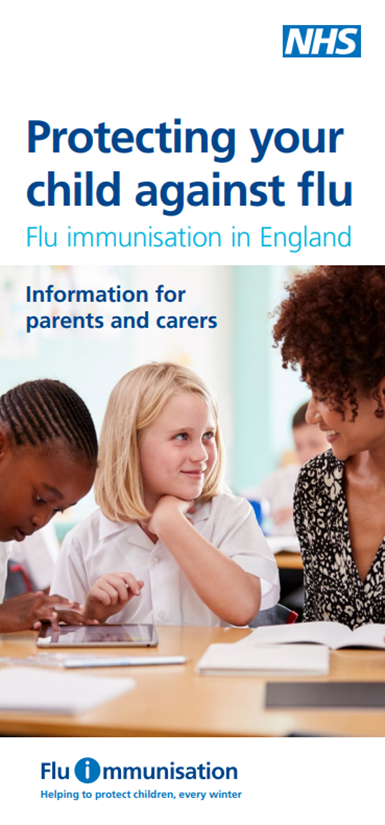 Protect your child against flu – information for parents and carers of preschool and primary school aged children  

Paper copies of this leaflet are available to order for free or download in the following languages:

English, Albanian, Arabic, Bengali, Bulgarian, Chinese (simplified), Chinese (traditional, Cantonese), Estonian, Farsi, French, Greek, Gujarati, Hindi, Latvian, 
Lithuanian, Panjabi, Pashto, Polish, Portuguese, Romanian, Romany, Russian, Somali, Spanish, Tagalog, Turkish, Twi, Ukrainian, Urdu and Yiddish.

An English large print version is available to order.

A Braille version of this leaflet is available to order.

A British Sign Language video of this leaflet is available to view.

This British Sign Language video is also available to download.

An audio version is available to download.
Please note:
the images on the translated and alternative versions differs to the English version
Product code: 2023FCEN
https://www.healthpublications.gov.uk/ViewProduct.html?sp=Sfluvaccinationprimaryschoolforparents
5
| Primary school resources - poster
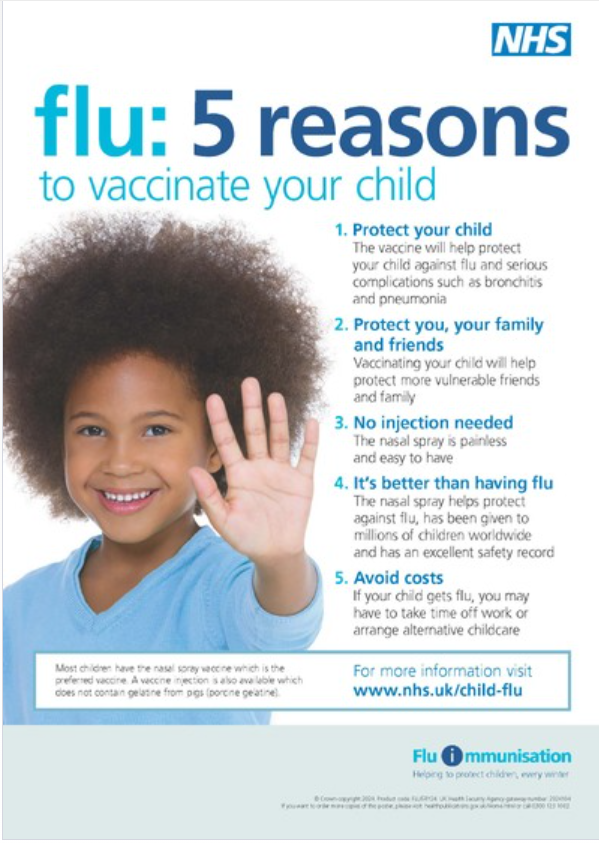 5 reasons to vaccinate your child against flu poster for primary schools and pre-schools

Translations of this poster will be available shortly.  We will send a notification when they become available to order.  The poster will be available in the following languages:

English, Albanian, Arabic, Bengali, Brazilian Portuguese, 
Bulgarian, Chinese, Estonian, Farsi, Greek, Gujarati, Hindi, Latvian, 
Lithuanian, Panjabi, Polish, Romanian, Romany, 
Russian, Somali, Spanish, Turkish, Twi, Ukrainian, Urdu and 
Yiddish.
Product code: 
FLU5RY24
https://www.healthpublications.gov.uk/ViewProduct.html?sp=Sflu5reasonstovaccinateyourchildposter011years-4104
6
| Secondary school resources – letter, leaflet & posterwww.gov.uk/government/publications/flu-vaccination-in-schools
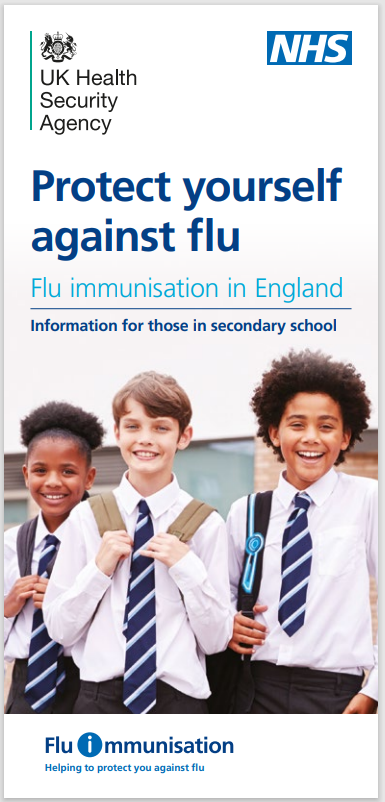 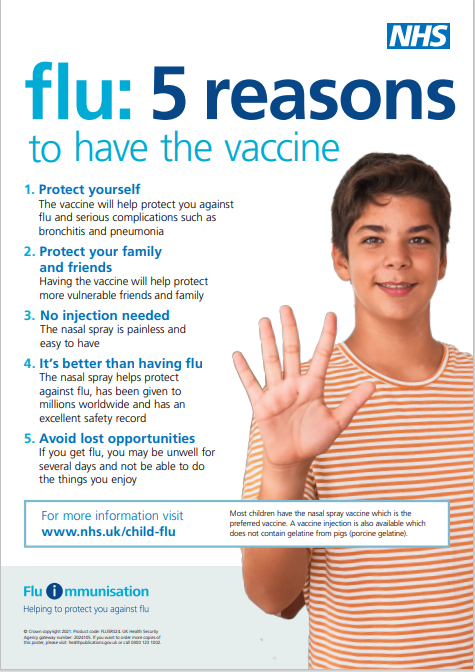 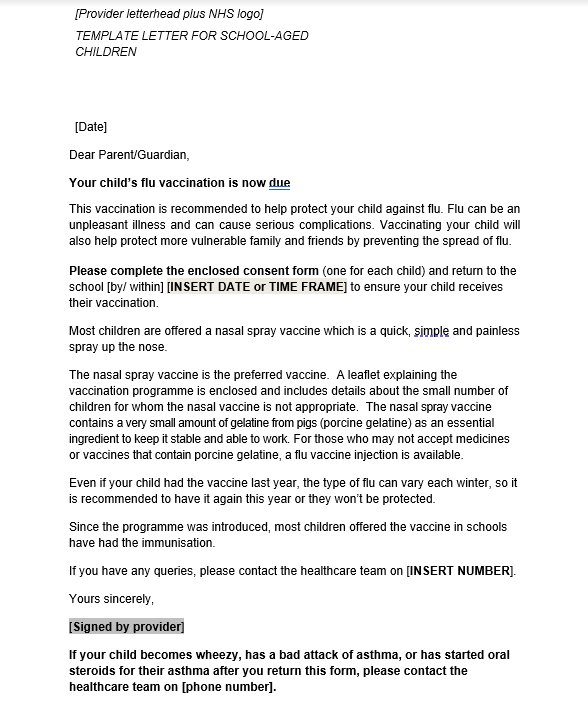 Product code: 22SECFLUEN
Product code:  
FLU5RS24
Link to letter
https://www.healthpublications.gov.uk/ViewProduct.html?sp=Sprotectyourselffromflusecondaryschoolenglish
https://www.healthpublications.gov.uk/ViewProduct.html?sp=Sflu5reasonspostersecondaryschools
7
| Secondary school resources - leaflet
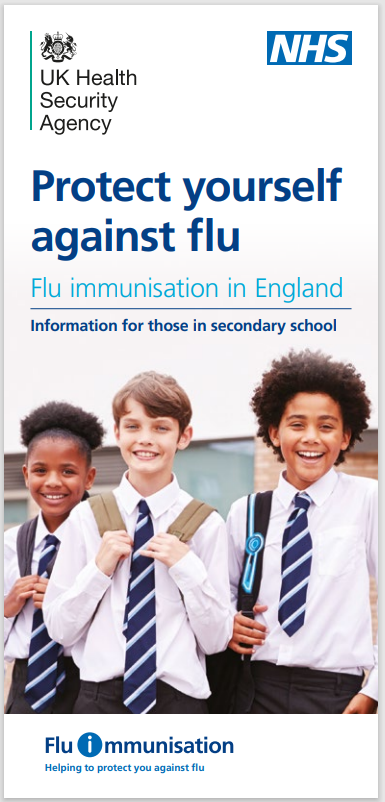 Protect yourself against flu – information for secondary school aged young people  

Paper copies of this leaflet are available to order for free or download in the following languages:

English, Albanian, Arabic, Bengali, Bulgarian, Chinese (simplified), 
Chinese (traditional, Cantonese), Estonian, Farsi, French, 
Greek, Gujarati, Hindi, Italian, Latvian, Lithuanian, Panjabi, Pashto, Polish, Portuguese, Romanian, Romany, Russian, Somali, Spanish, Tagalog, 
Tigrinya, Turkish, Twi, Ukrainian, Urdu, Yiddish and Yoruba.

A Braille version of this leaflet is available to order.

An audio version is available to download.

A British Sign Language video of this leaflet is available to download.
Product code: 22SECFLUEN
https://www.healthpublications.gov.uk/ViewProduct.html?sp=Sprotectyourselffromflusecondaryschoolenglish
8
| Secondary school resources - poster
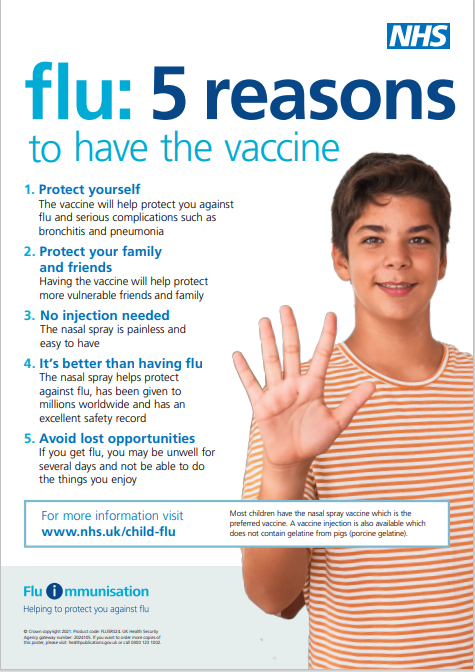 Flu: 5 reasons to have the vaccine poster for secondary schools

Translations of this poster will be available shortly.  We will send a notification when they become available to order.  The poster will be available in the following languages:

English, Albanian, Arabic, Bengali, Brazilian Portuguese, 
Bulgarian, Chinese, Estonian, Farsi, Greek, Gujarati, Hindi, Latvian, Lithuanian, Panjabi, Polish, Romanian, Romany, Russian, Somali, Spanish, Turkish, Twi, Ukrainian, Urdu, Yiddish.

www.gov.uk/government/publications/flu-vaccination-in-schools
Product code:  
FLU5RS24
https://www.healthpublications.gov.uk/ViewProduct.html?sp=Sflu5reasonspostersecondaryschools
9
Briefing for secondary schools on adolescent vaccination programme
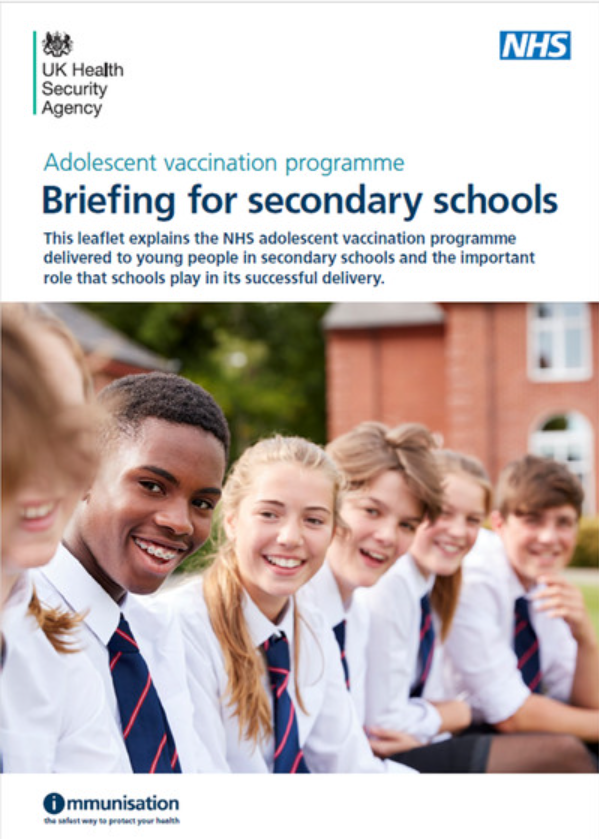 This guide explains the NHS adolescent vaccination programmes delivered to children in secondary schools and the important role that schools play in the delivery of them.  It includes information on the flu vaccination programme.
Product code:
FLUSY24
https://www.healthpublications.gov.uk/ViewProduct.html?sp=Sflubriefingforsecondaryschools
10
| Flu vaccination consent form (combined form for nasal spray and injectable vaccine)www.gov.uk/government/publications/flu-vaccination-in-schools
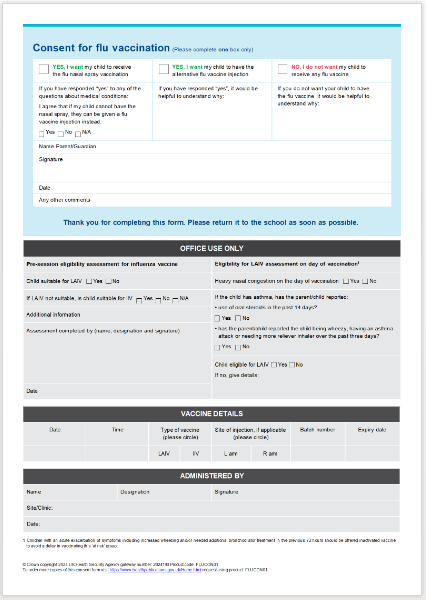 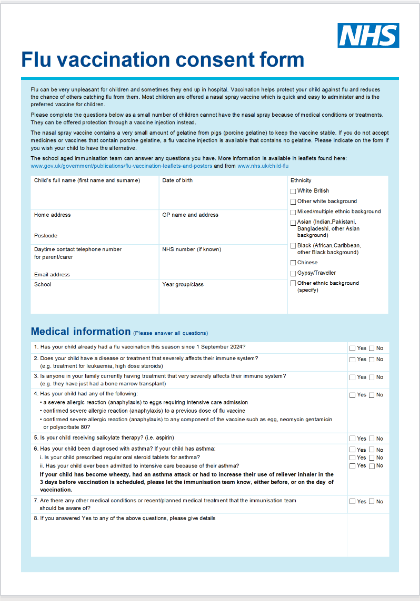 Link to consent form
11